Type of function
Restrictions?
Graph it, what do you notice?
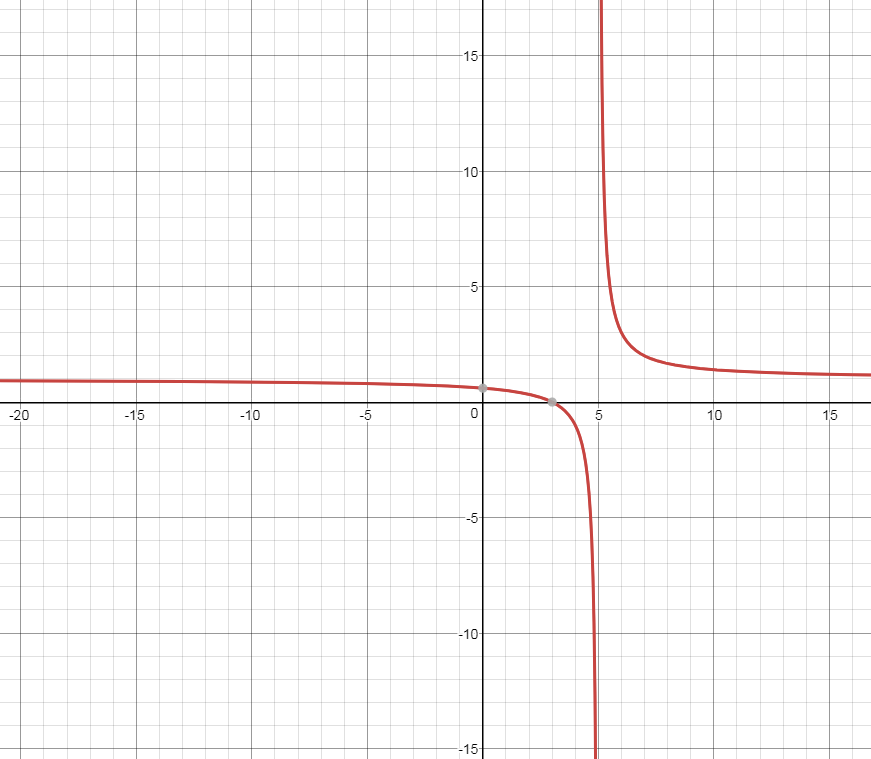 Examples: Name the vertical asymptotes and holes in the graphs of the following equations: